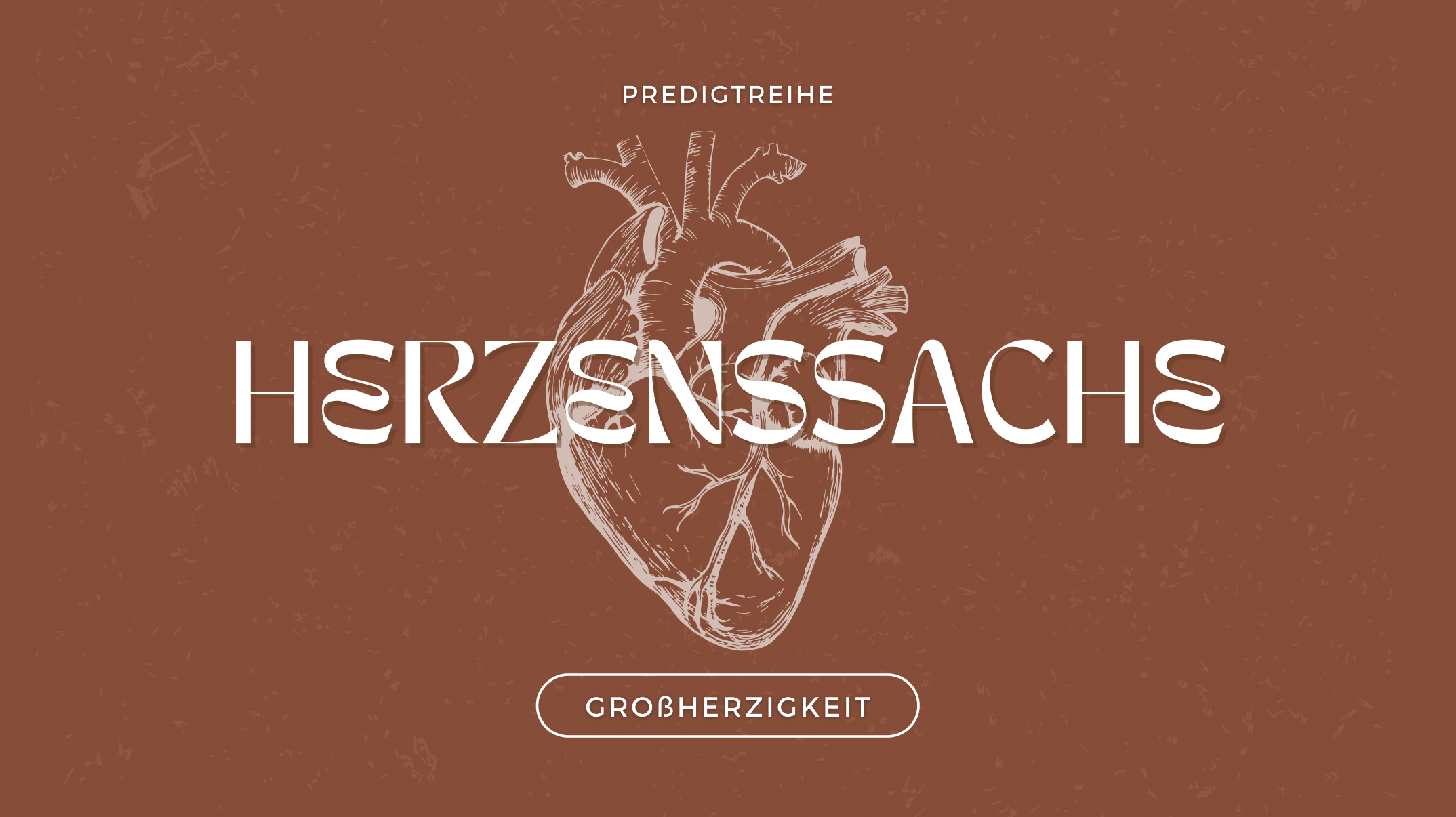 Großzügigkeit besteht darin, ohne Verpflichtung oder Zwang, anderen Leistungen oder Werte in einem Umfang zukommen zu lassen, die über das normale Maß oder das üblicherweise zu Erwartende hinausgehen. Im Allgemeinen gilt Großzügigkeit auch nicht als kalkuliert taktisches Verhalten, das mit adäquaten Gegenleistungen rechnet oder diese herbeiführen will.

				            Definition „Großzügigkeit“ in Wikipedia
Ermahne sie, Gutes zu tun, freigebig zu sein und ihren Besitz mit anderen zu teilen. Wenn ihr Reichtum in solchen Taten besteht, ist das im Hinblick auf ihre Zukunft eine sichere Kapitalanlage, und sie werden das wahre Leben gewinnen.

1. Timotheus 6,18+19
Jesus wandte sich zu seinen Jüngern und sagte: Ein reicher Mann hatte einen Verwalter. Über diesen gingen Klagen bei ihm ein; es hieß, er veruntreue ihm sein Vermögen. Da ließ er den Verwalter rufen. Was muss ich von dir hören?, sagte er zu ihm. Leg die Abrechnung über deine Tätigkeit vor; du kannst nicht länger mein Verwalter sein. Der Mann überlegte hin und her: Was soll ich nur tun? Mein Herr wird mich entlassen. Für schwere Arbeit tauge ich nicht, und ich schäme mich zu betteln.
Doch jetzt weiß ich, was ich tun kann, damit die Leute mich in ihren Häusern aufnehmen, wenn ich meine Stelle als Verwalter verloren habe. Nacheinander rief er alle zu sich, die bei seinem Herrn Schulden hatten. Wie viel bist du meinem Herrn schuldig?, fragte er den ersten. Hundert Fass Olivenöl, antwortete der. Darauf sagte der Verwalter: Hier, nimm deinen Schuldschein, setz dich schnell hin, und schreib statt dessen fünfzig. Dann fragte er den nächsten: Und du, wie viel bist du ihm schuldig? – Hundert Sack Weizen, lautete die Antwort.
Der Verwalter sagte zu ihm: Hier, nimm deinen Schuldschein, und schreib statt dessen achtzig. 
Da lobte der Herr den ungetreuen Verwalter dafür, dass er so klug gehandelt hatte. In der Tat, die Menschen dieser Welt sind im Umgang mit ihresgleichen klüger als die Menschen des Lichts. Darum sage ich euch: Macht euch Freunde mit dem Mammon, an dem so viel Unrecht haftet, damit ihr, wenn es keinen Mammon mehr gibt, in die ewigen Wohnungen aufgenommen werdet.
Was lobt Jesus?
Was lobt Jesus?

Er lobt die K L U G H E I T des Verwalters.
Er lobt ihn, dass er klug gehandelt hat.
1. Dein Eigentum gehört nicht dir. Es wurde dir von Gott geschenkt.
1. Dein Eigentum gehört nicht dir. Es wurde dir von Gott geschenkt.
Gelobt seist du, HERR, Gott Israels, unseres Vaters, von Ewigkeit zu Ewigkeit! Dein, HERR, ist die Majestät und Gewalt, Herrlichkeit, Sieg und Hoheit. Denn alles, was im Himmel und auf Erden ist, das ist dein.  Dein, HERR, ist das Reich, und du bist erhöht zum Haupt über alles. Reichtum und Ehre kommt von dir, du herrschst über alles. In deiner Hand steht Kraft und Macht, in deiner Hand steht es, jedermann groß und stark zu machen. 				             1. Chronik 29,10-12
2. Investiere dein Geld in die beste Kapitalanlage: In Menschen.
2. Investiere dein Geld in die beste Kapitalanlage: In Menschen.

Sende dein Geld in die Ewigkeit.
Wie?
Durch die Investition in das Königreich Gottes.
3. Dich erwartet eine Ewigkeit unter liebenden Freunden.
Wie kann das praktisch werden?
Wie kann das praktisch werden?

#1: +1%
Wie kann das praktisch werden?

#1: +1%
#2: Frag Gott nach einer Zahl und einem Namen.
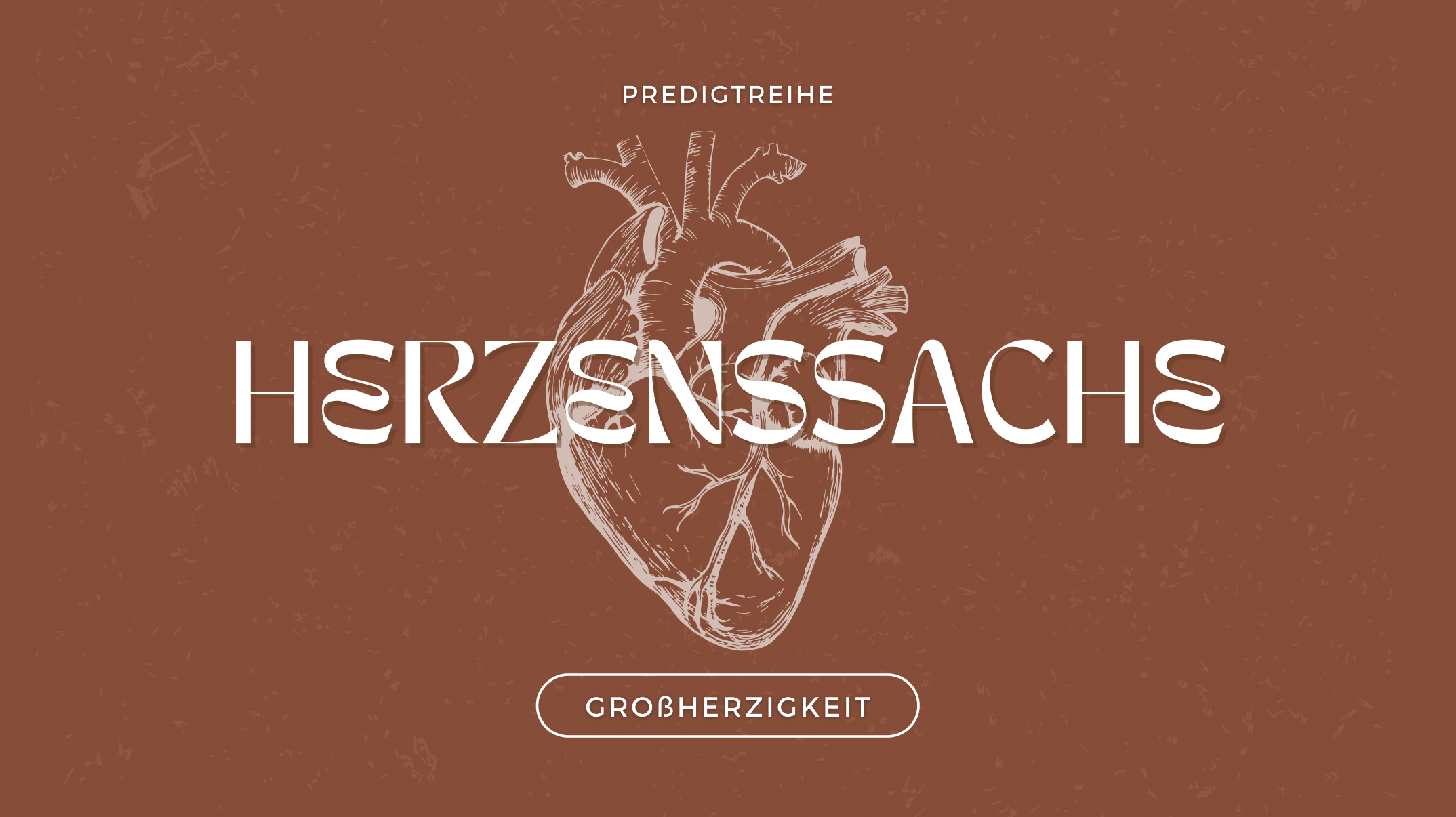